Основные этапы разработки и исследования моделей на компьютере
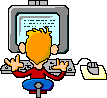 1 ЭТАП
Построение описательной информационной модели.

   Описательные информационные модели обычно строятся с использованием естественных языков и рисунков.
Модель солнечной системы
Так, гелиоцентрическая модель мира Коперника на естественном языке формулировалась следующим образом:
- Земля вращается вокруг Солнца, 
а Луна вращается вокруг Земли;- все планеты вращаются вокруг 
Солнца.
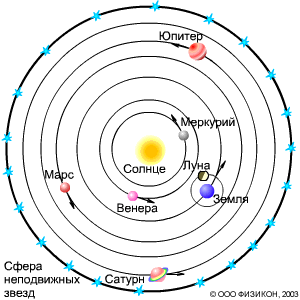 2 этап
Формализация информационной модели

Описательная информационная модель записывается с помощью формального языка
Модель солнечной системы
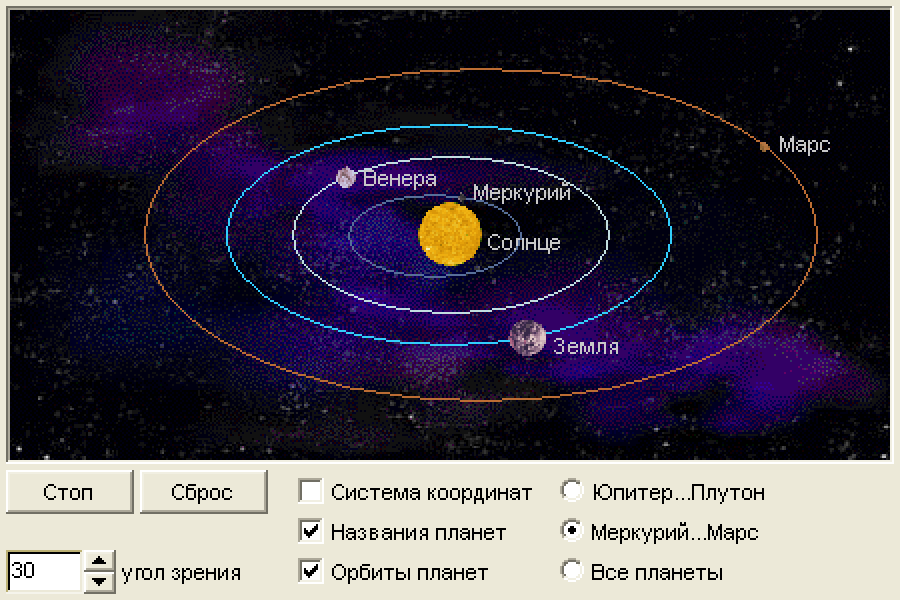 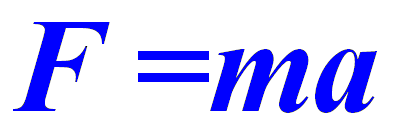 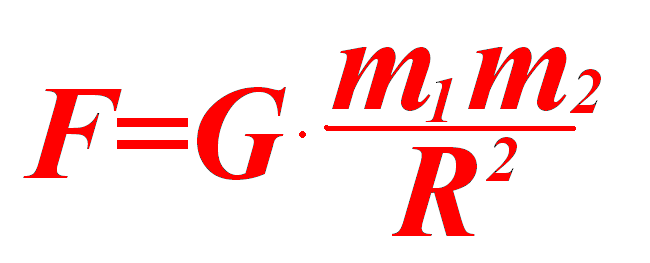 3 этап
Создание компьютерной модели
Создание модели на одном из языков программирования
Создание компьютерных моделей с использованием электронных таблиц или других приложений
4 этап
Компьютерный эксперимент

Запускается компьютерная модель, вводятся исходные данные, строятся графики и диаграммы
5 этап
Анализ результатов и корректировка исследуемой модели

В случае несоответствия результатов, полученных при исследовании модели параметрам реальных объектов можно сделать вывод, что на предыдущих этапах были допущены неточности.
Вопросы:
В каких случаях могут быть опущены отдельные этапы построения и исследования модели?
Приведите примеры создания моделей в процессе обучения.